Нарушения опорно-двигательного аппарата
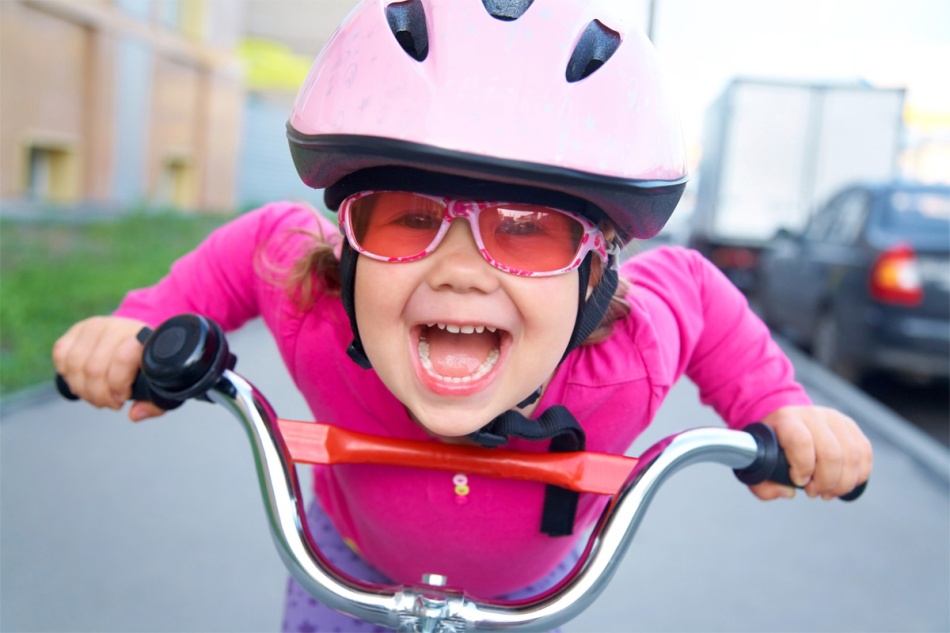 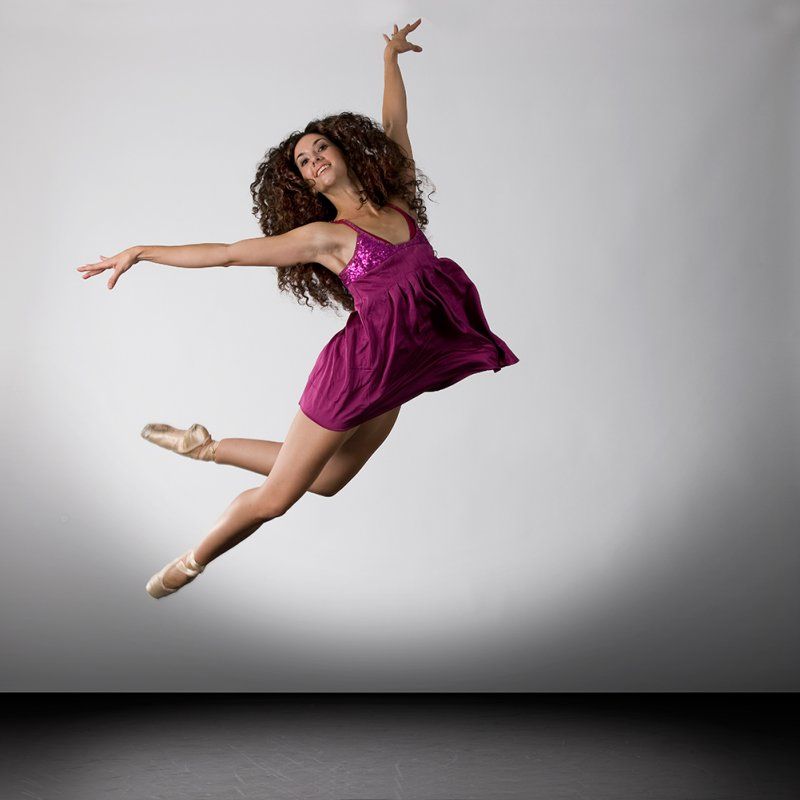 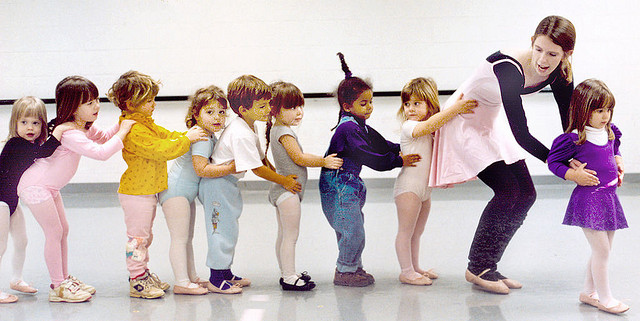 Движения, перемещения в пространстве – одна из важнейших функций человека.
Отмечают различные виды патологии опорно-двигательного аппарата:
 1. Заболевания нервной системы (детский церебральный паралич (ДЦП);
Полиомиелит);
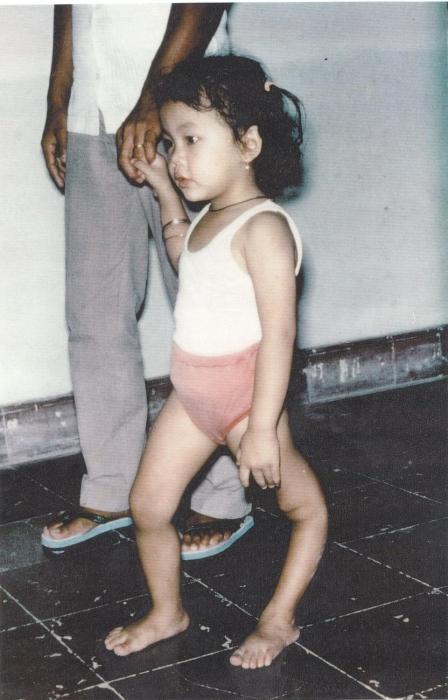 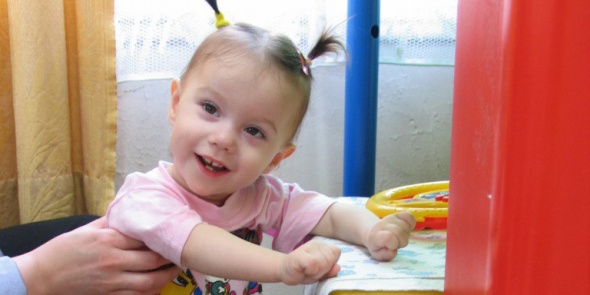 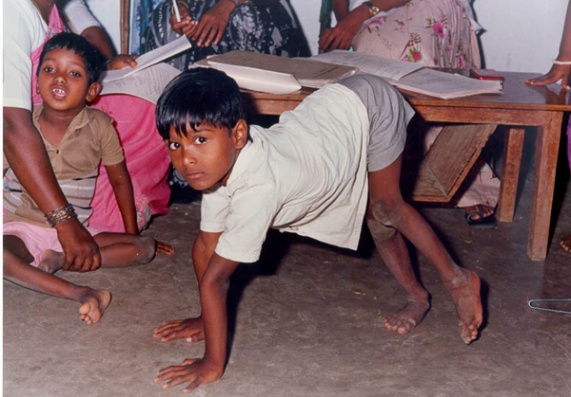 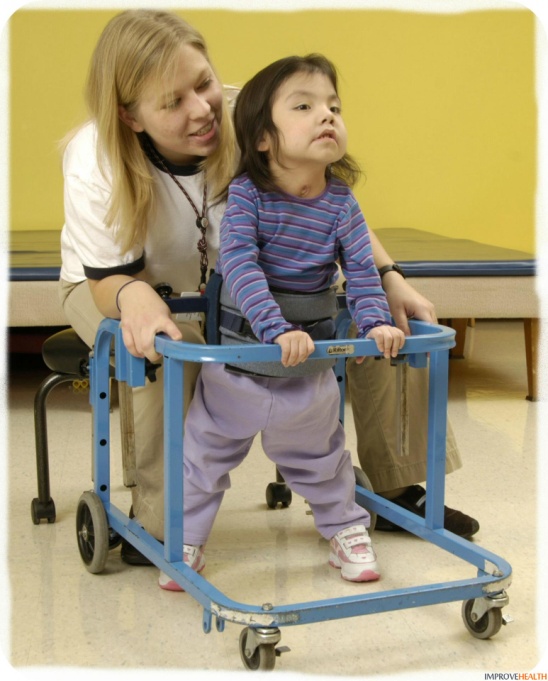 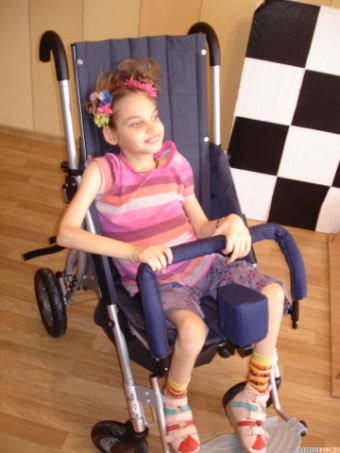 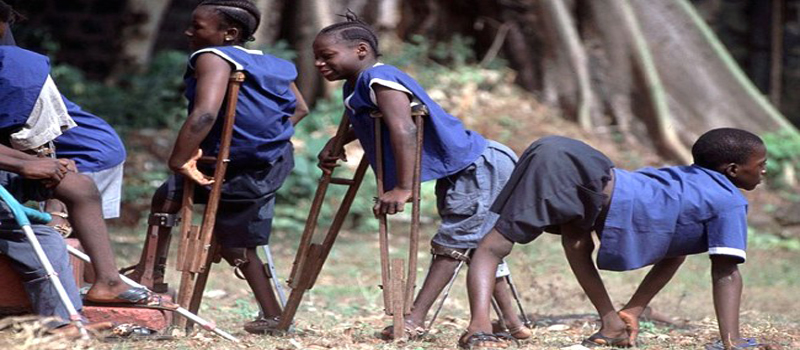 2. Врожденная патология двигательного аппарата(врожденный вывих бедра; кривошея; косолапость и другие деформации стоп; аномалии развития позвоночника (сколиоз); недоразвитие и дефекты конечностей; аномалии развития пальцев кисти);
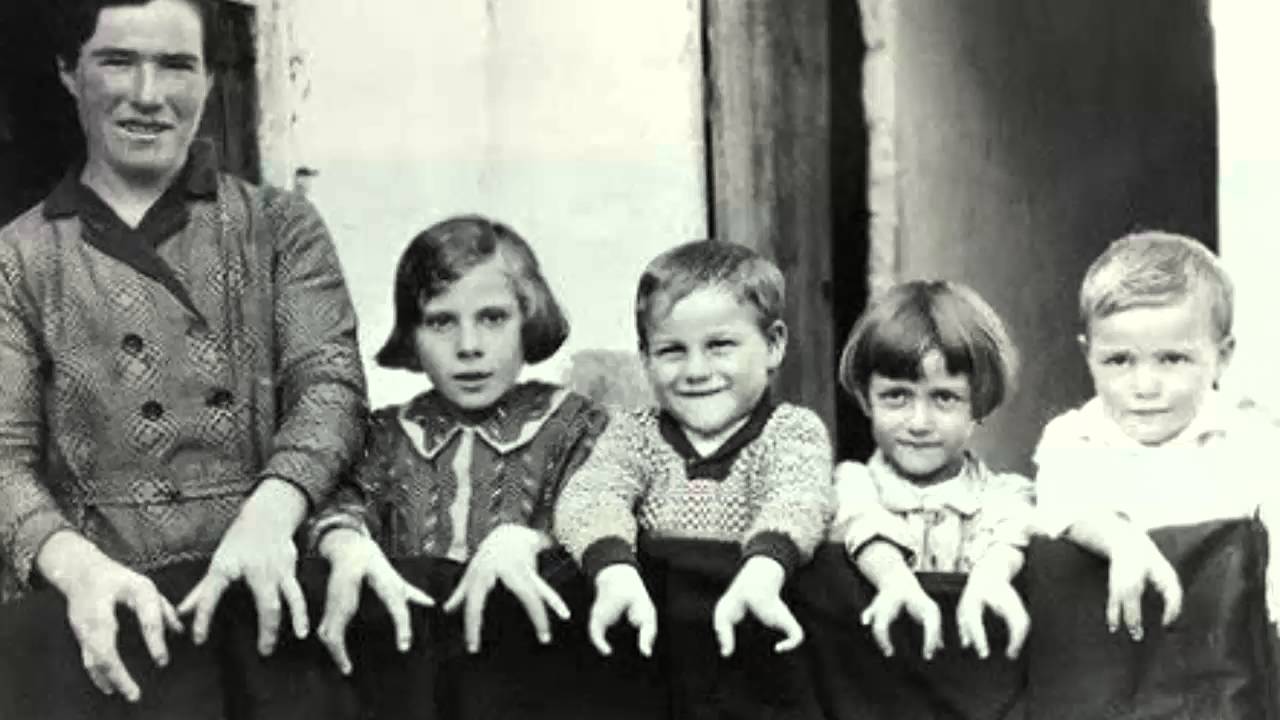 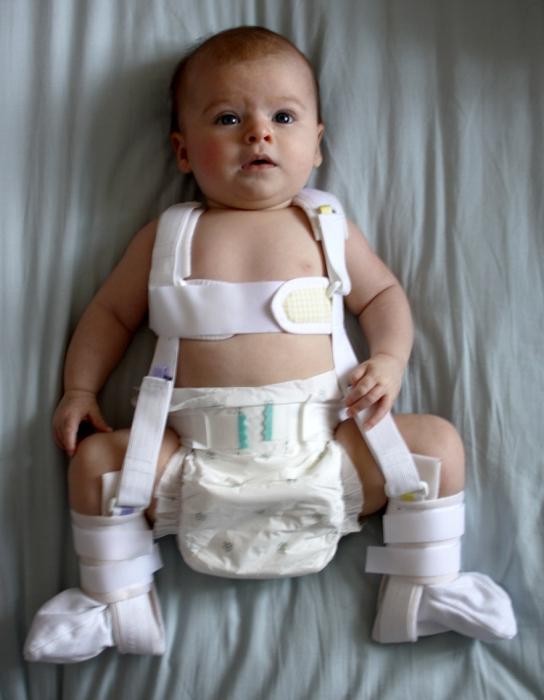 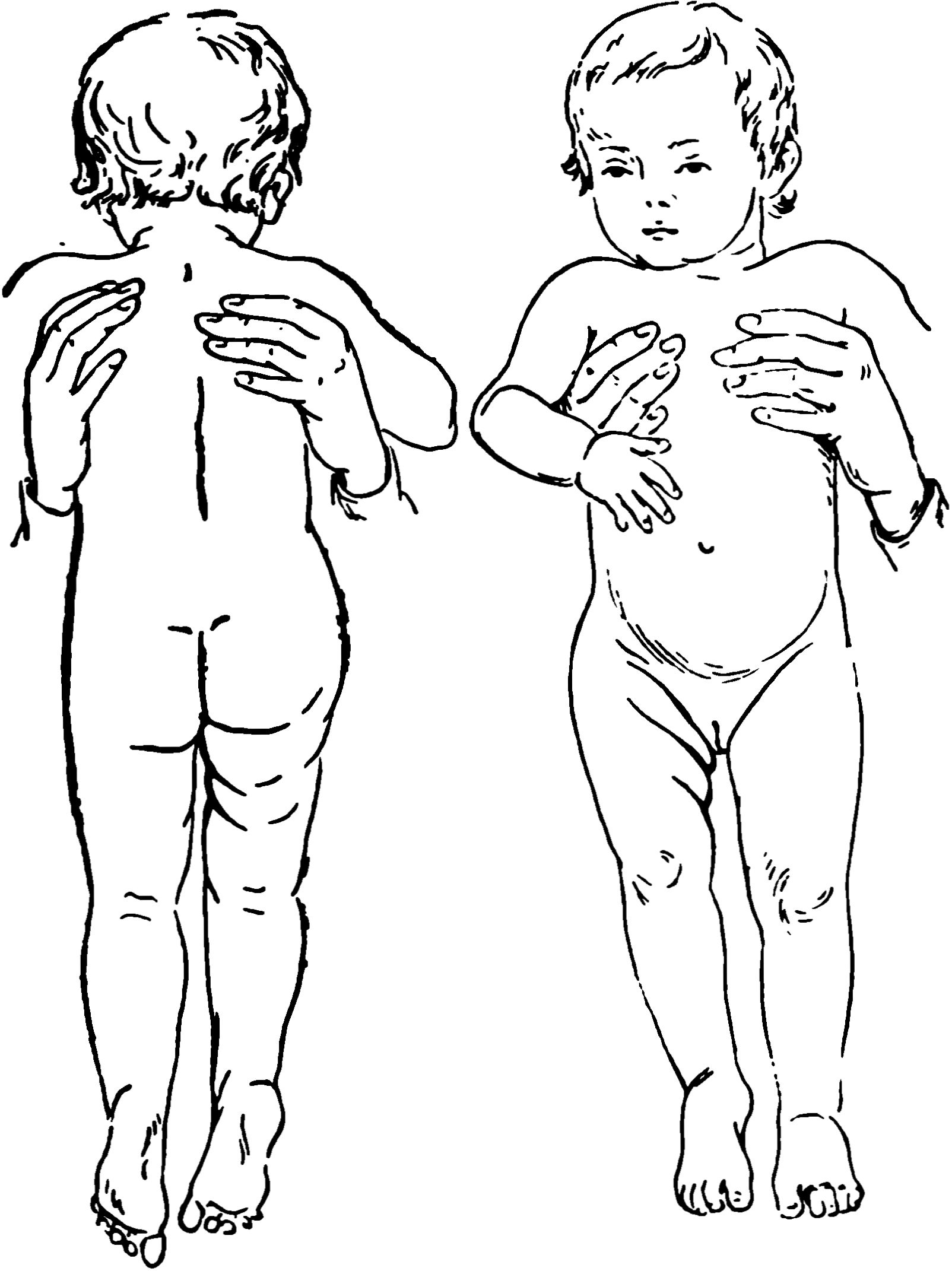 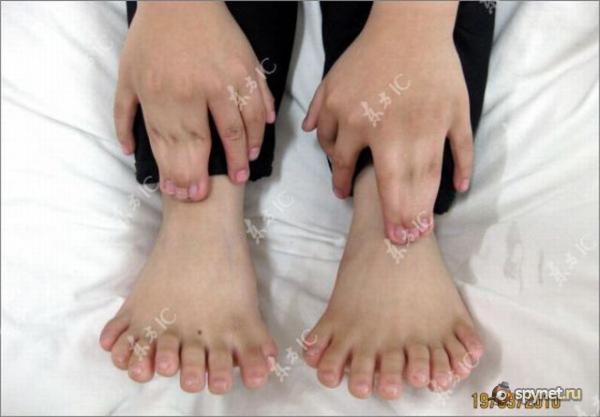 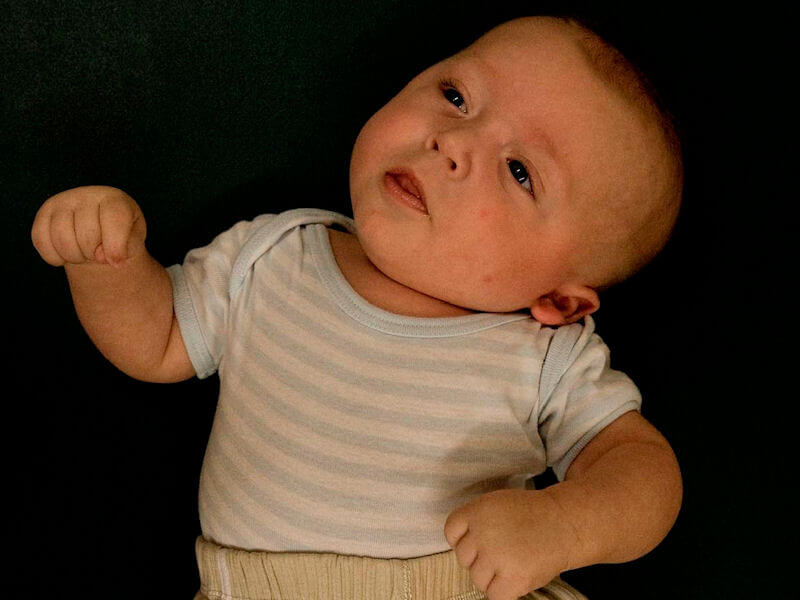 3. Приобретенные заболевания и повреждения опорно-двигательного аппарата(рахит, полиартрит, травматические повреждения спинного мозга, головного мозга и конечностей)
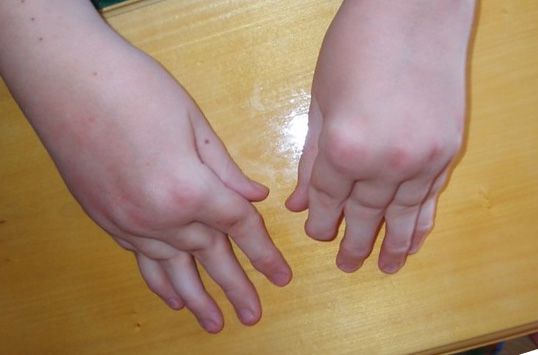 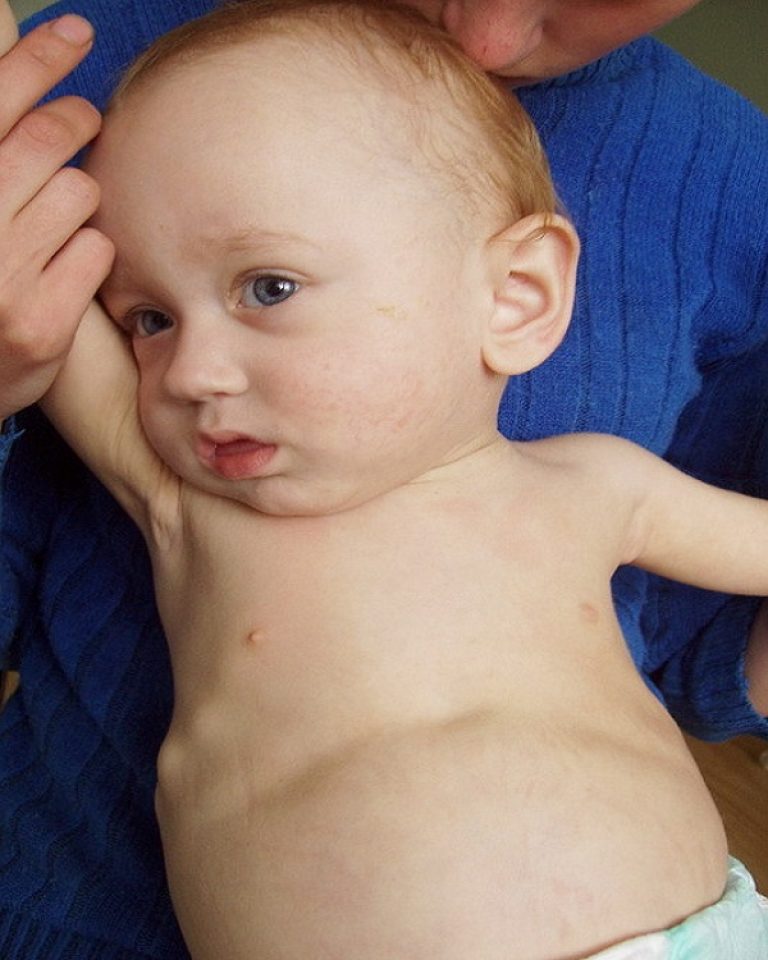 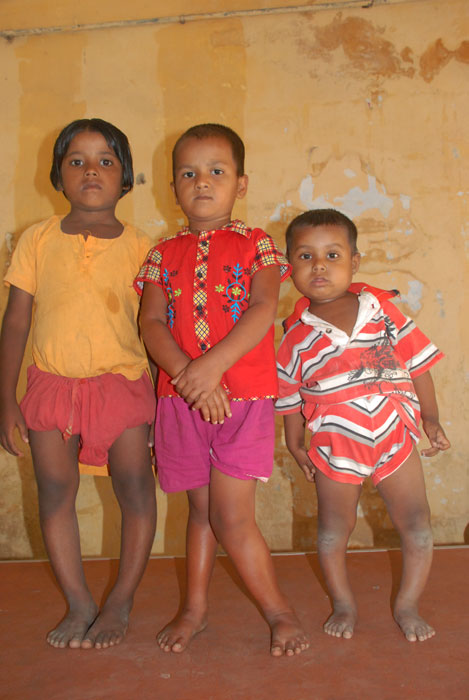 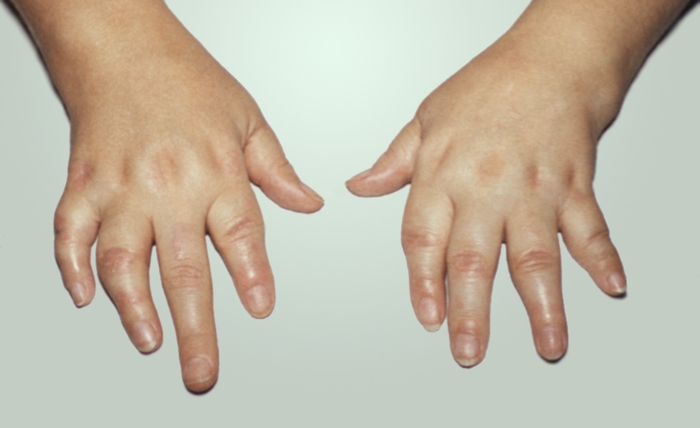 По степени тяжести нарушений двигательных функций и по степени сформированности двигательных навыков дети делятся на три группы:

1.	дети с тяжелыми нарушениями: у некоторых из них не сформировано прямостояние и ходьба, захват и удержание предметов, навыки самообслуживания;

2.	дети со средней степенью выраженности двигательных нарушений (наиболее многочисленная группа): большая часть детей может самостоятельно передвигаться на ограниченное расстояние, они владеют навыками самообслуживания, которые, однако, недостаточно автоматизированы;

3.	дети с легкими двигательными нарушениями: они ходят самостоятельно, уверенно себя чувствуют и в помещении, но вместе с тем могут наблюдаться патологические позы, нарушения походки, насильственные движения и др.
Мышечная кривошея
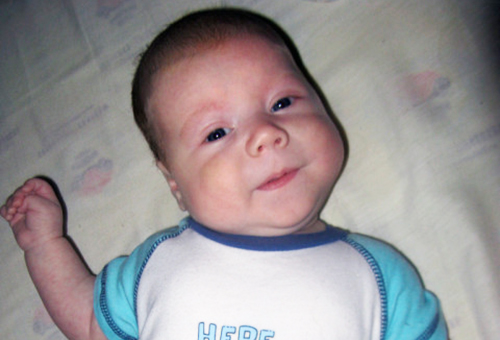 Причины возникновения: 
Неправильное положение головки ребенка в утробе матери;
 Травма во время тяжелых родов;
Перенесенного ребенком мышечного воспаления в утробе матери
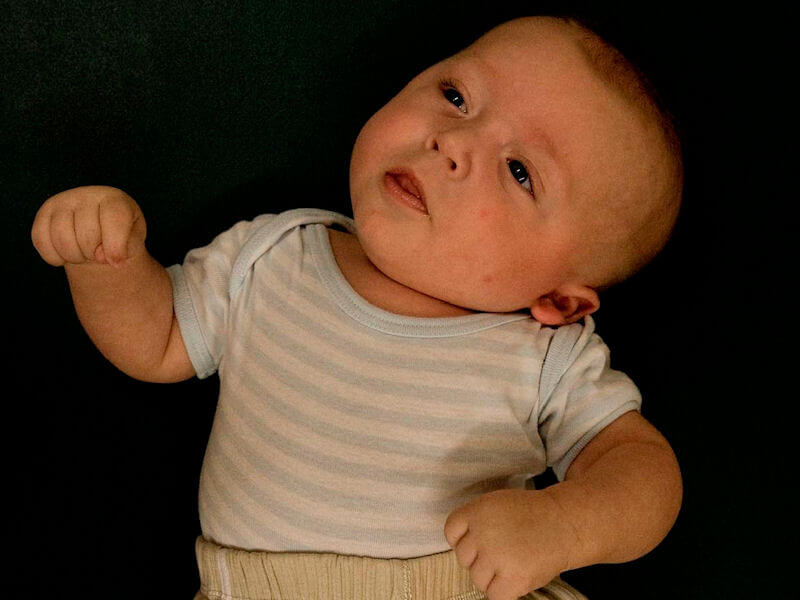 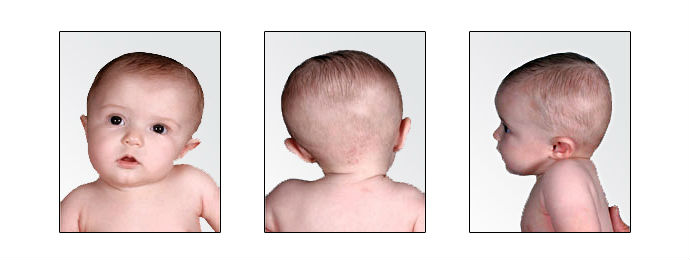 Плоскостопие
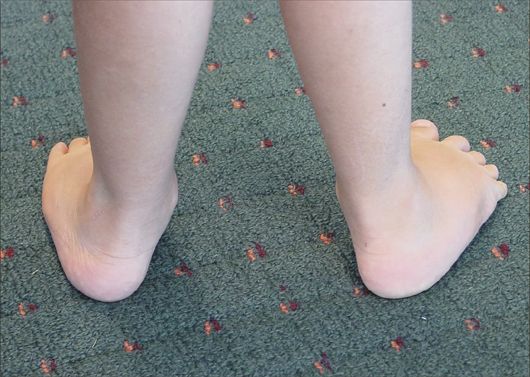 Причины возникновения:

Слабости соединительной ткани стопы;

Мышцы стопы недостаточно стимулируются внешней средой.
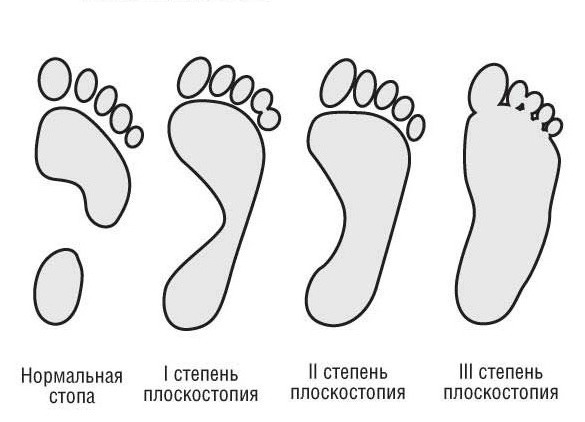 Сколиоз и нарушение осанки.
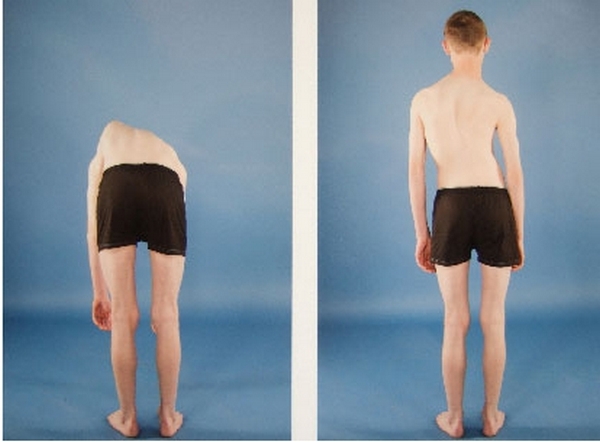 Сколио́з - трех плоскостная деформация позвоночника у человека. Искривление может быть врождённым или приобретённым. Сколиоз и нарушения осанки являются наиболее распространенными заболеваниями опорно-двигательного аппарата у детей и подростков.
Причины возникновения: 

Длительное пребывание ребенка в неправильном положении тела; 
Недостаточная двигательная активность детей ;
Ограничение подвижности в суставах; 
Акселерацией современных детей; 
Нерациональная одежда; 
 Заболевания внутренних органов;
Недостаточная освещенность рабочего места;
Несоответствующая росту ребенка мебель и др.
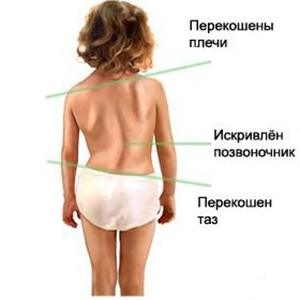 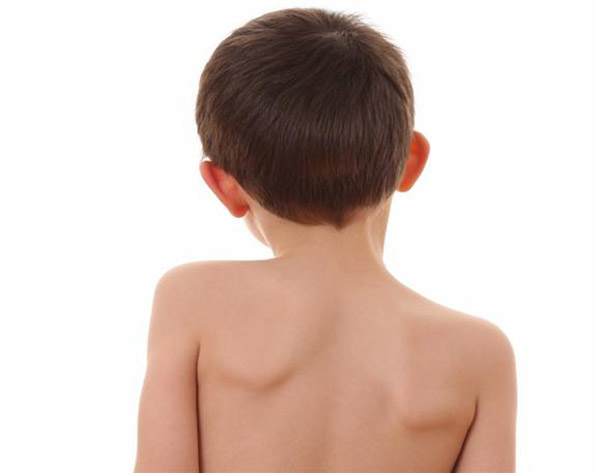 В 90-95 % случаев нарушения осанки являются приобретенными.    Развивается сколиоз преимущественно в периоды интенсивного роста скелета, т.е. в 6-7 лет, 12-15 лет.
Осанкой называют способность человека держать своё тело в разнообразных положениях. Она бывает правильной и неправильной. 













При такой осанке нарушается нормальное функционирование внутренних органов.
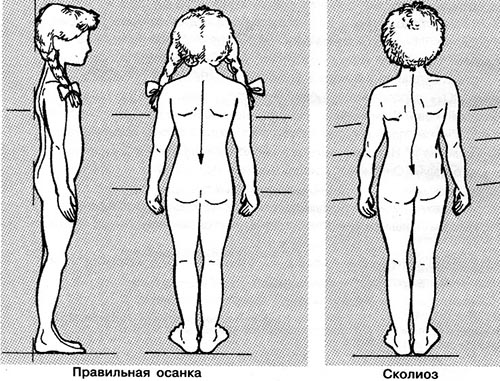